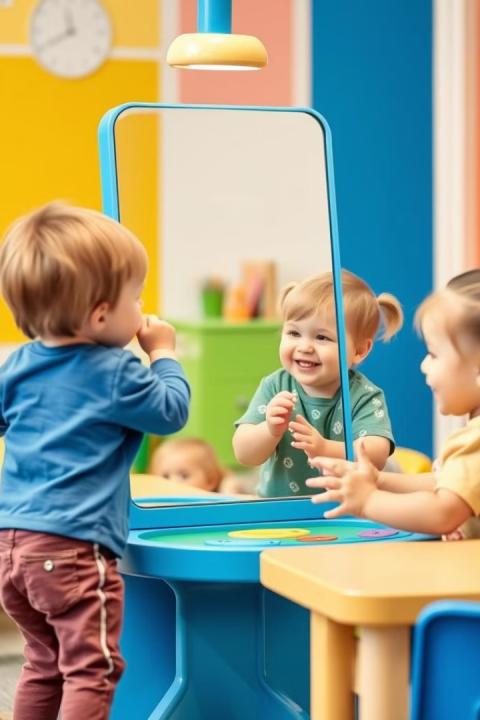 Интерактивное логопедическое зеркало для
коррекции речи детей
Учитель – логопед
 Гриценко Ирина Юрьевна
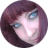 Интерактивное зеркало — инновационный инструмент для развития творческих способностей детей. Оно вовлекает ребенка в познание мира через игру и взаимодействие с цифровыми объектами.
Инновационный подход к логопедии.
 Объединение технологий и традиционных методов. 
Развитие инженерного мышления у детей через интерактивные упражнения.

 Цель: улучшение речи и познавательных способностей.
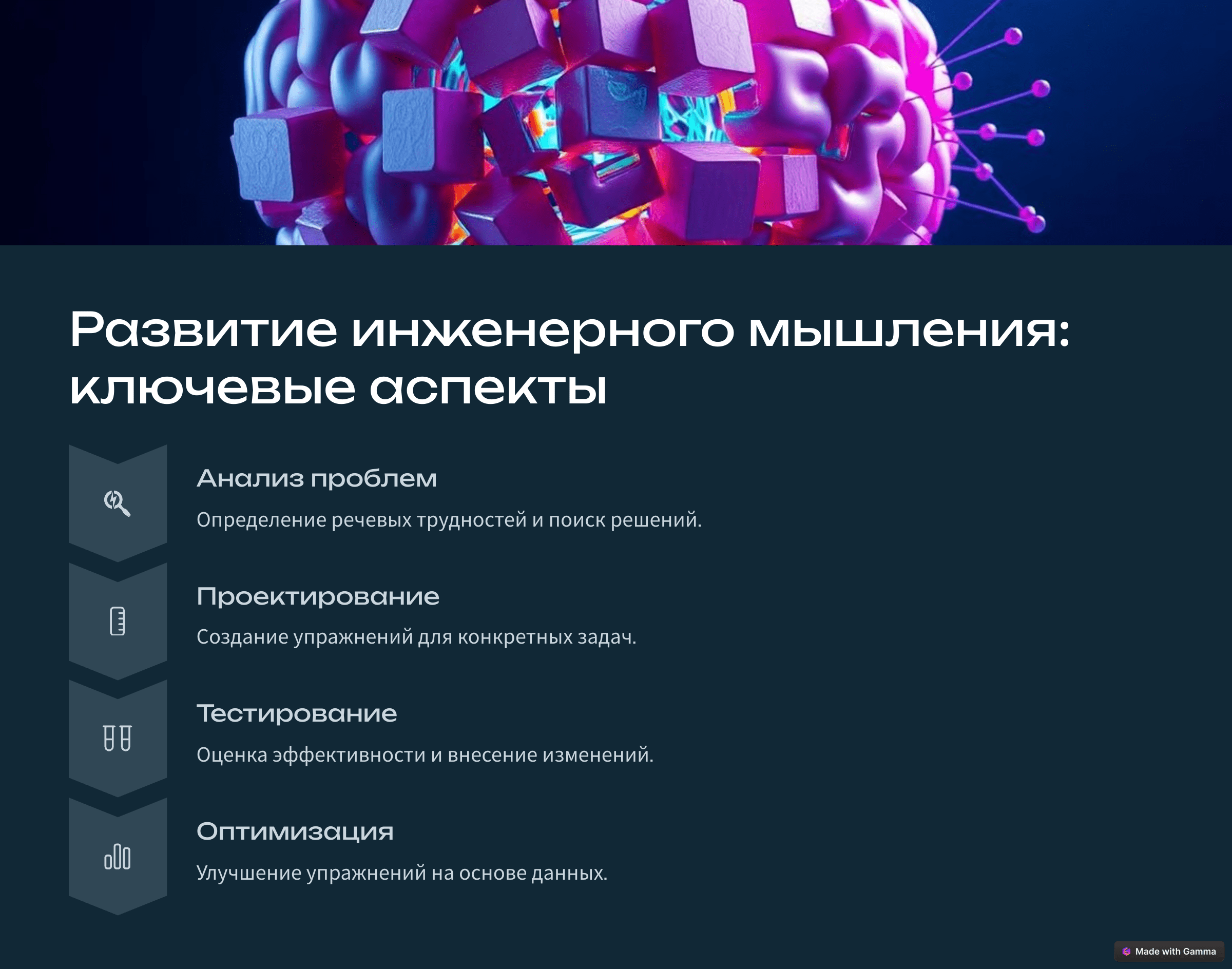 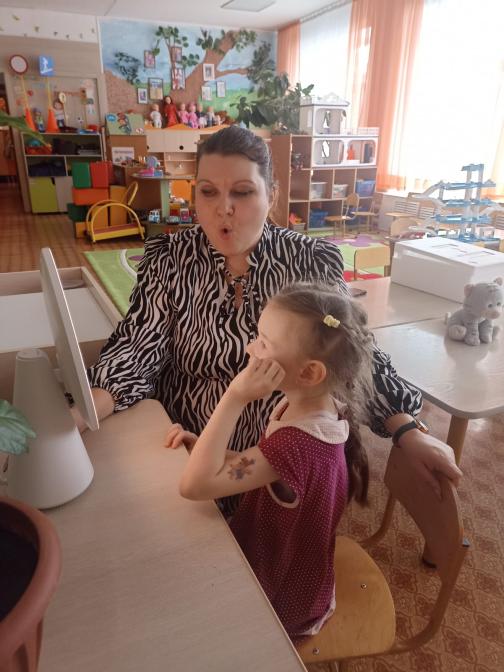 Уникальное логопедическое зеркало
Мультисенсорная система
Развитие речи
1
2
Эффективно для развития речевых функций.
Сочетает работу с зеркалом и сенсорные методики.
Ритмический праксис
3
Помогает в развитии ритмического праксиса.
Концепция интерактивного логопедического зеркала

Определение: устройство, сочетающее зеркало и интерактивный дисплей.

Функциональность: отображение упражнений, обратная связь в реальном времени, игровые элементы.

Технологии: распознавание речи, компьютерное зрение, сенсорный ввод.

Основано на исследованиях в области нейропсихологии и когнитивной науки.
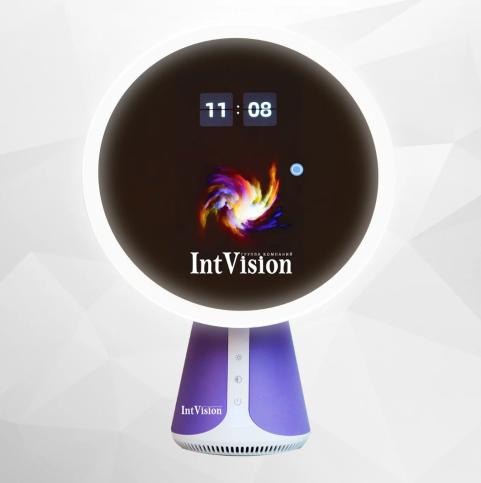 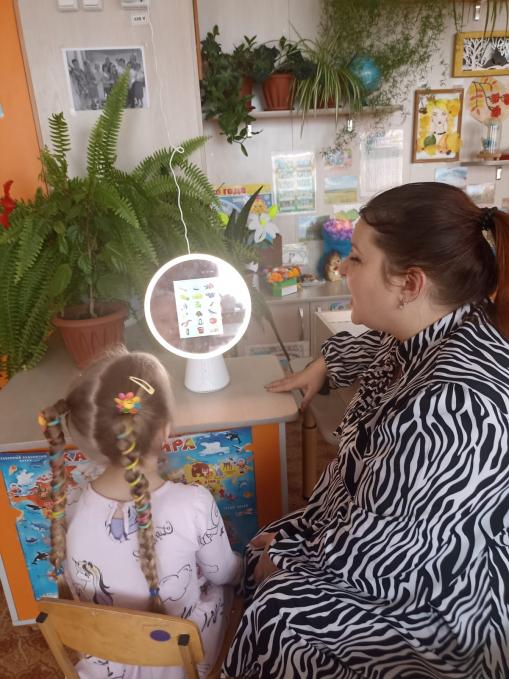 Преимущества интерактивного зеркала
Моторика
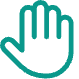 Развитие моторики и координации движений.
Креативность
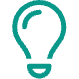 Стимуляция креативности и воображения.
Инженерия
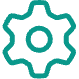 Формирование основ инженерных знаний.
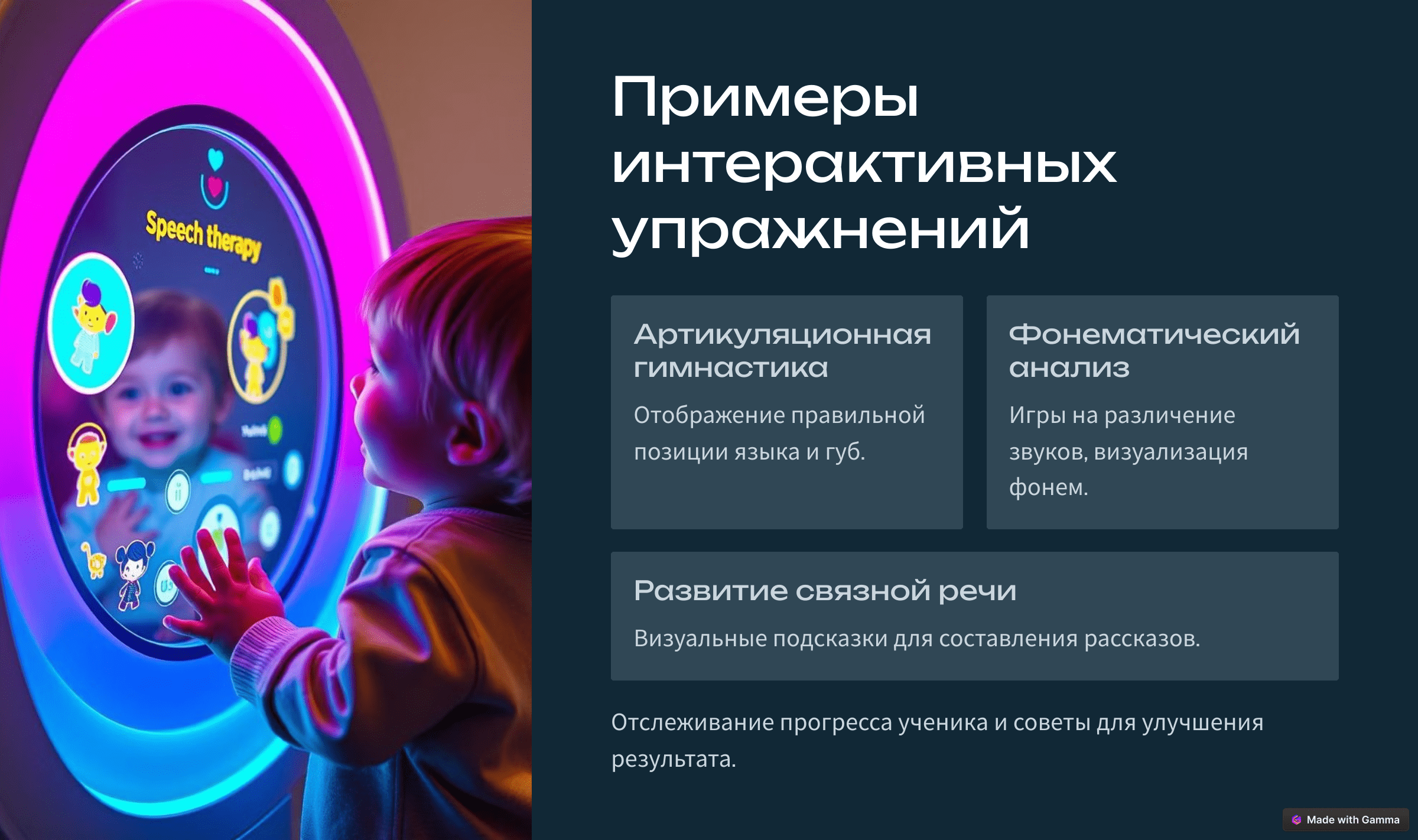 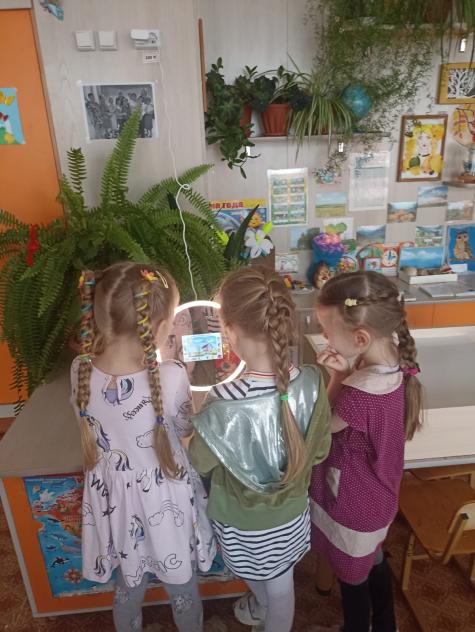 Социальная адаптация
Совместные занятия развивают коммуникативные навыки и умение работать в команде.
Коммуникация
Командная работа
Развитие навыков общения.
Умение работать в группе.
Социализация
Адаптация в обществе.
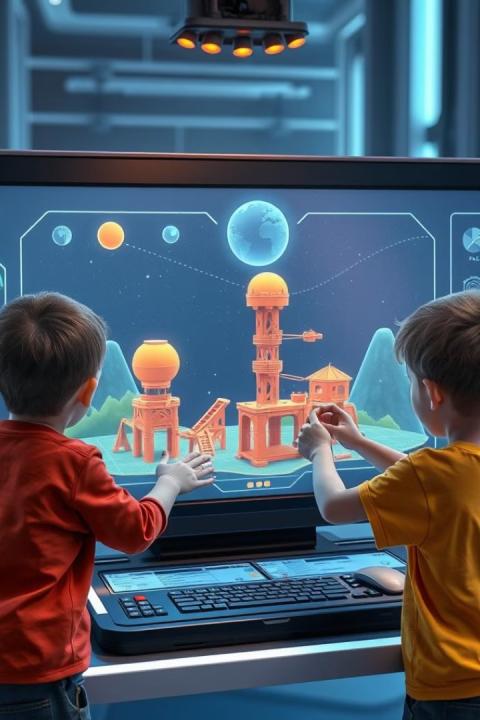 Конструкторские игры
Дети собирают виртуальные модели, развивая пространственное мышление и умение решать технические задачи.
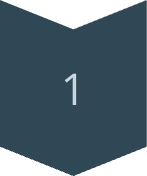 Проектирование
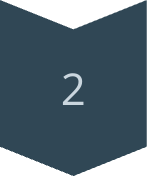 Сборка
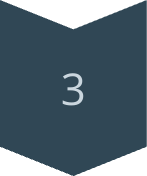 Тестирование
Экспериментальные лаборатории
Виртуальная среда позволяет проводить эксперименты с физическими явлениями без риска для здоровья.
Гравитация
Трение
Электричество
Изучение законов гравитации.
Эксперименты с трением.
Основы электричества.
Творческие мастерские
Ребенок может рисовать, лепить и конструировать виртуальные объекты, развивая художественные способности.
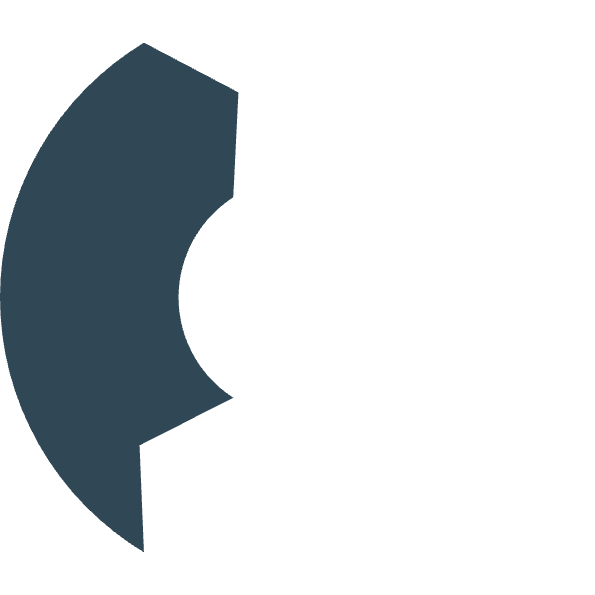 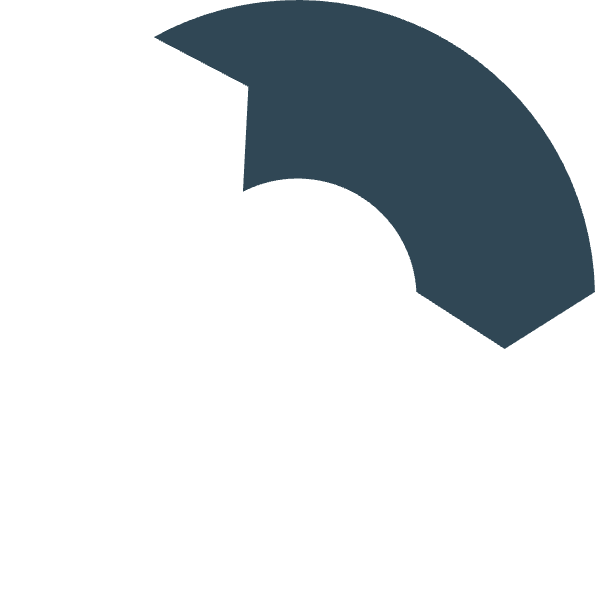 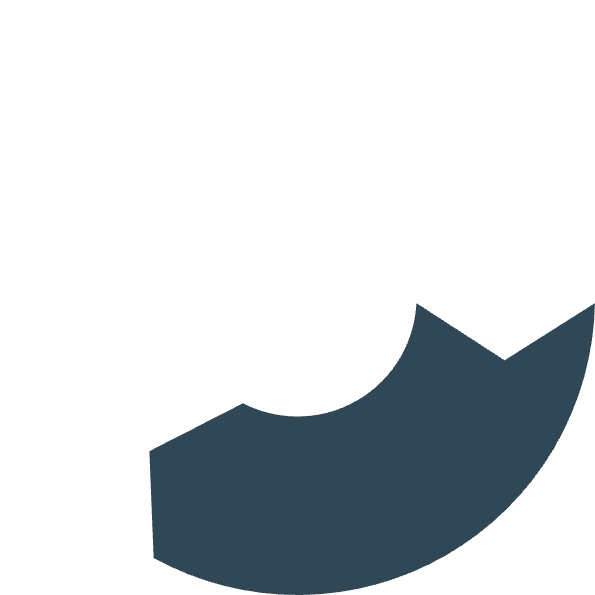 2
Лепка
1
Рисование
Конструирование
3
Образовательные квесты
Интерактивные сценарии с заданиями развивают логическое мышление и помогают находить нестандартные решения.
1
Задача
2
Решение
3
Результат
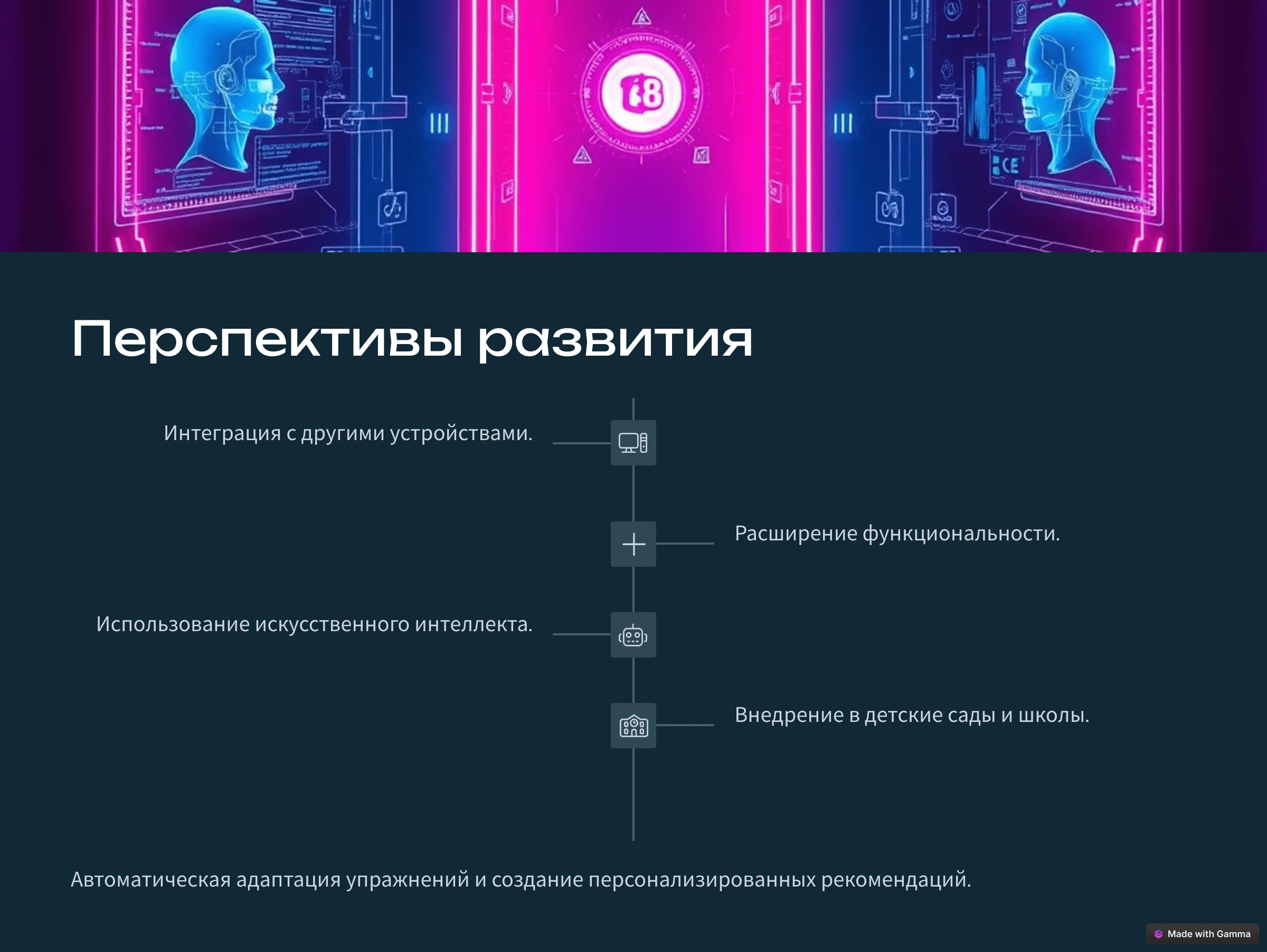 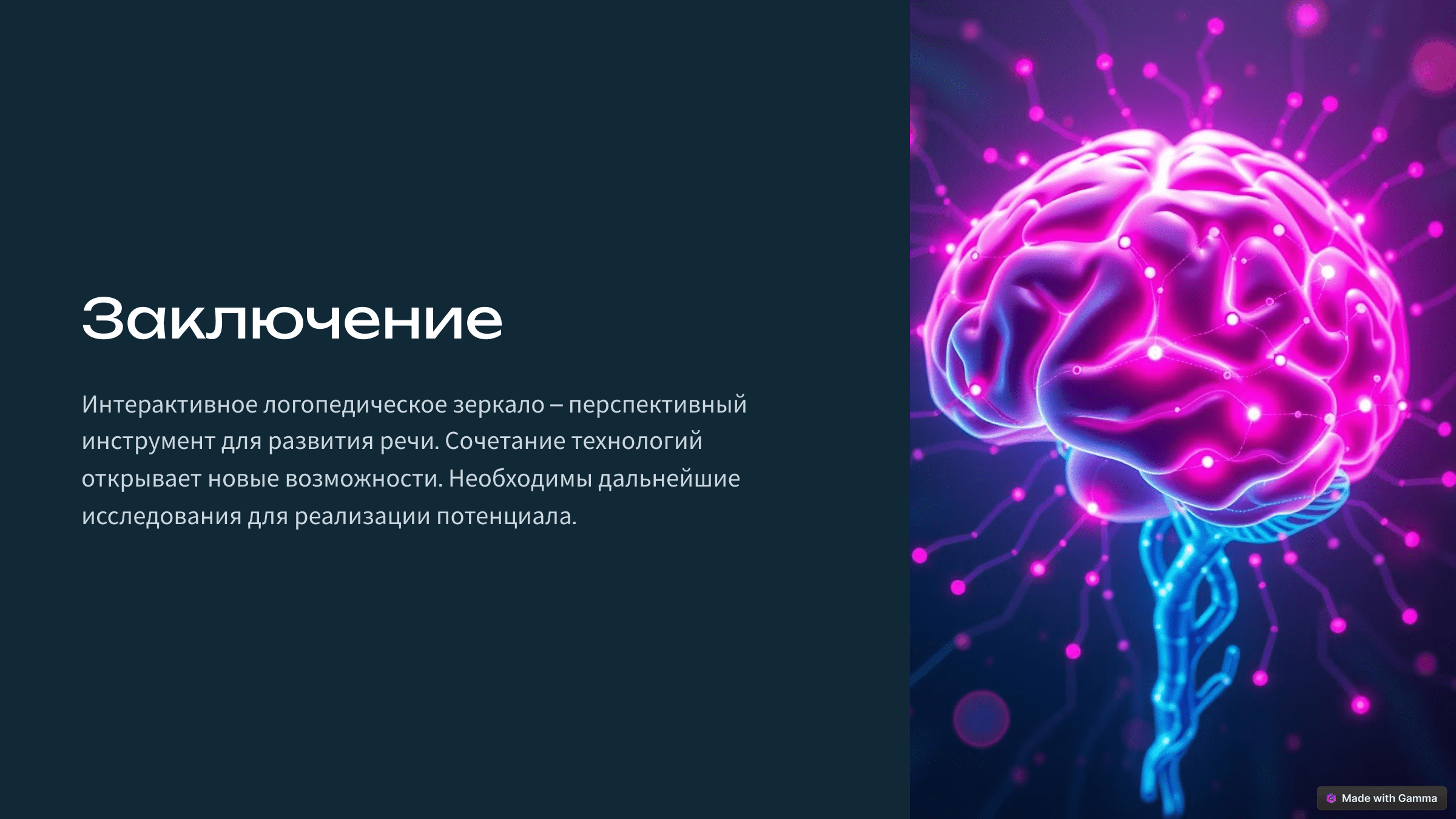